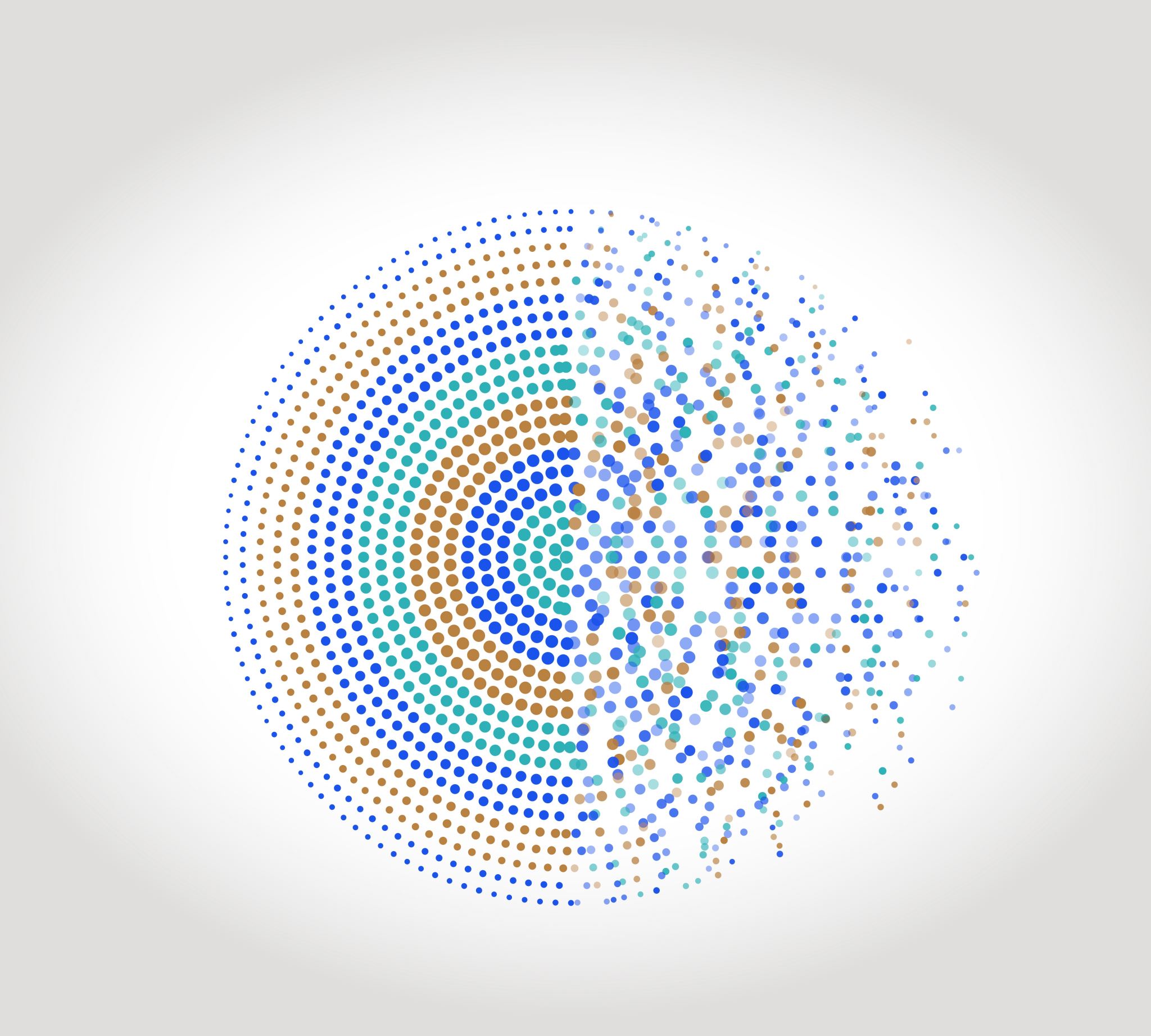 Module 6: Transitioning from Trainee to Employee
MADA ALSEDRAH
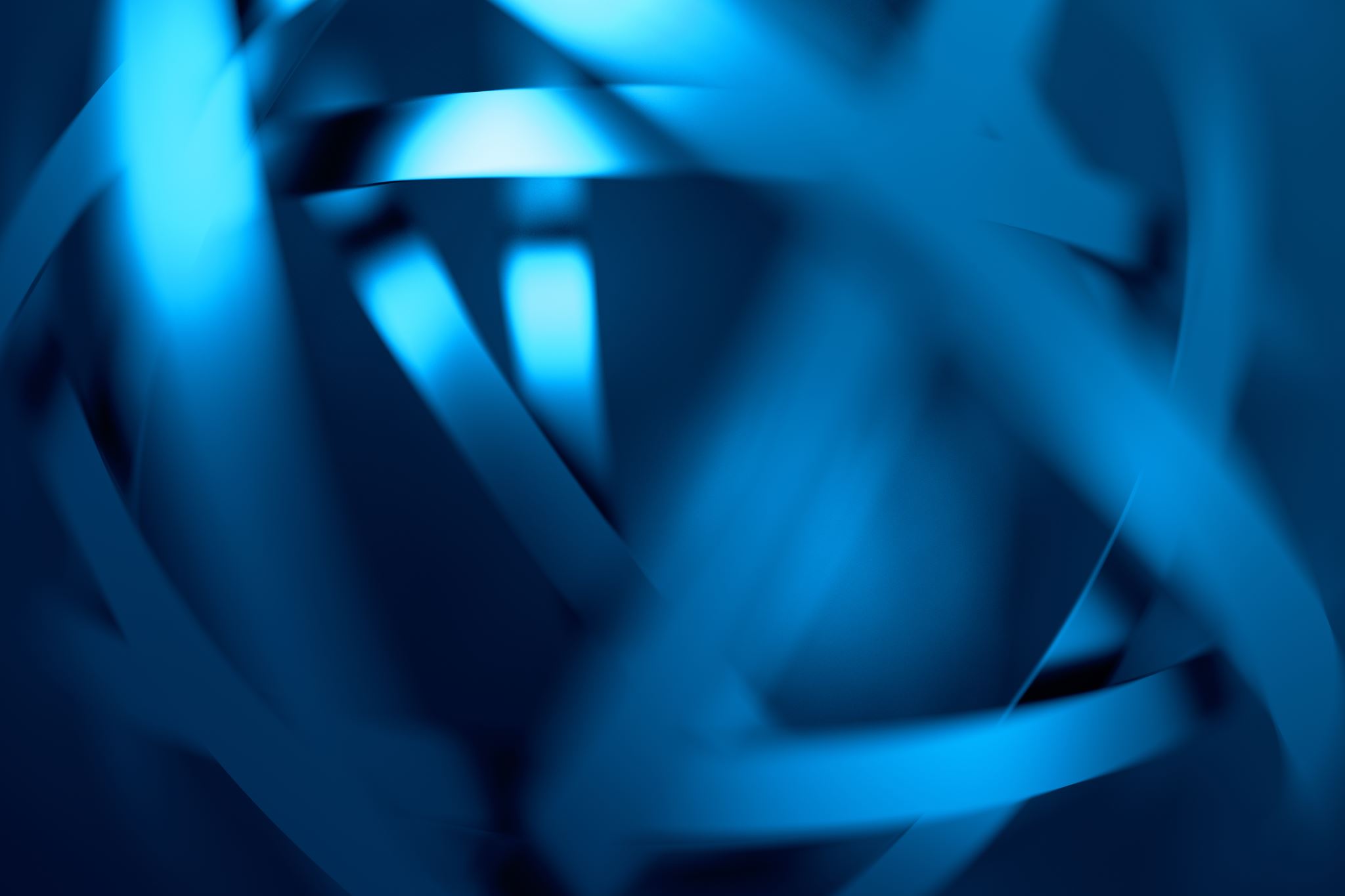 OBJECTIVES :
BASIC EXPECTATIONS FOR THOSE EMPLOYED ASNURSE ASSISTANTS
The first step to being successful in the workplace is to learn about and adhere to your employer’s policies. Although you will learn about your employer’s specific policies and procedures during your employee orientation, most employers have common basic expectations for employees.
Include the following:
■ Show up on time and ready to work.
■ If you will not be at work, call your supervisor or the designated person as soon as you know that you will not be coming in—at least 2 hours before your shift begins.
■ Take breaks only when assigned. Before going on break, ensure the safety of those in your care. Tell your supervisor where you are going and when you will be returning and return by the agreed-upon time. When your shift is over, report to your supervisor before leaving the floor.
■ Clock in and out only on your timecard. Do not clock in and out for anyone else.
■ Follow directions. If you do not understand something, ask for clarification.
CONT…
■ Complete tasks. If you are not able to complete something, tell your supervisor.
■ Document your actions. Remember: It is not done if it is not documented.

 Be aware that certain actions are never tolerated in the workplace. Violence or the threat of violence, abuse, harassment, possession of weapons or illegal drugs, intoxication and theft are each considered grounds for immediate termination by most employers. Should you either witness or be subjected to any of these circumstances, report them immediately to your supervisor or human resources department and complete an incident report.
(Follow your employer’s policy for reporting incidents.)
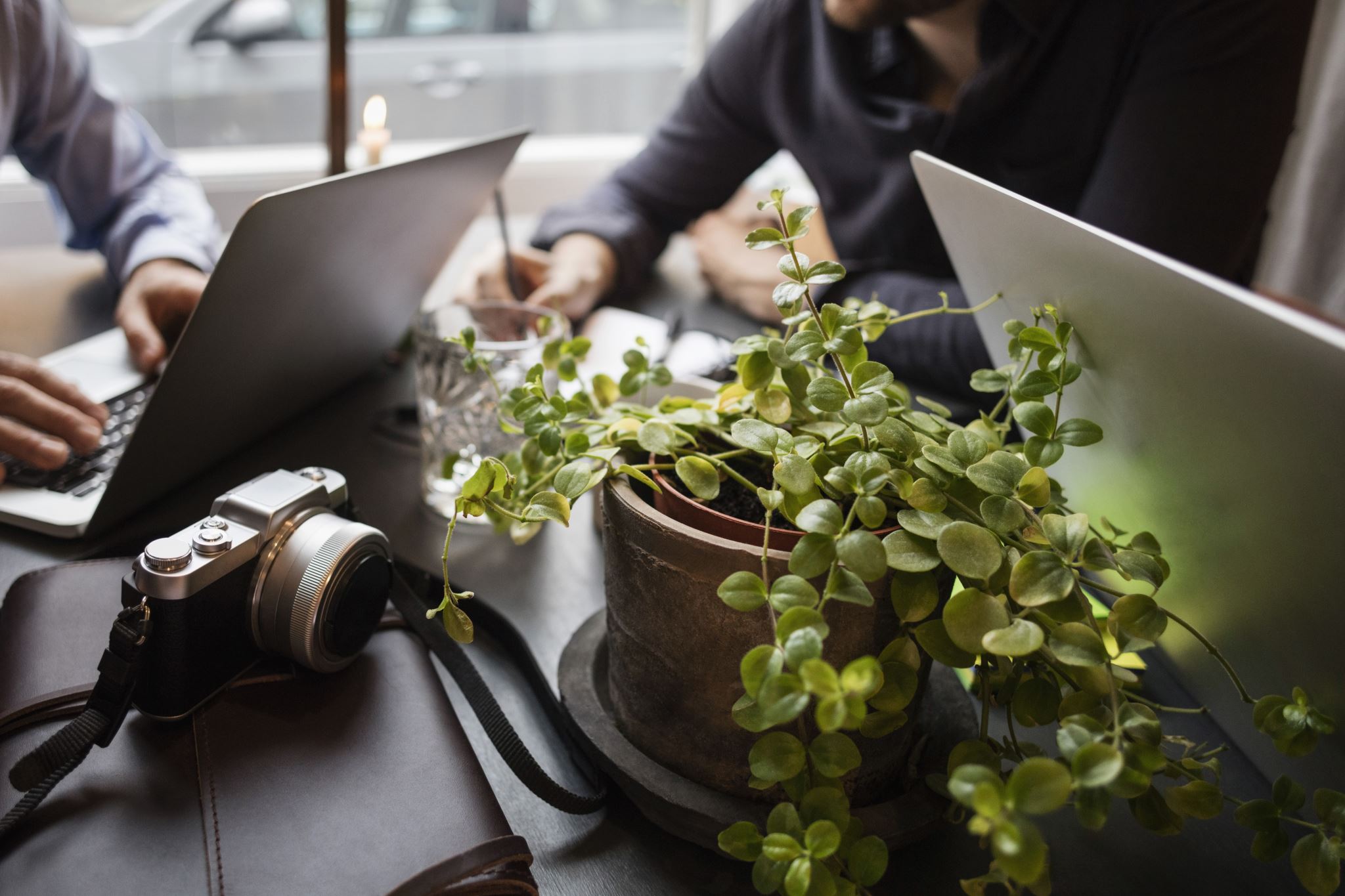 CONTRIBUTING TO A POSITIVEWORK ENVIRONMENT
MANAGING TIME
The ability to think critically about situations and problems will help you in your everyday life and at work.
Critical thinking is a five-step process:
1. Identify the problem.
2. List alternatives to solve the problem.
3. List the pros and cons of each alternative solution.
4. Decide on the solution.
5. Evaluate: Is the problem solved?
Using Critical Thinking Skills to Manage Your Time
Developing Time-Management Skills
Good time-management skills are essential in helping you keep your job and reduce your stress levels. Here are some strategies you can use to help you manage your time effectively:
■ Plan ahead for each day. Prioritize (list in order of importance) the things you must accomplish each day. Allow a realistic amount of time to complete each item.
■ Have back-up plans in place (for example, for childcare and transportation).
■ Always plan to report to work at least 15 minutes before your shift starts.
■ Make sure you have a reliable alarm clock.
Cont…
■ Have a reliable form of transportation.
■ Keep a monthly calendar noting personal and family activities and appointments. Record all activities and appointments and coordinate them with your work schedule.
■ Share household duties with your spouse and children.
■ Establish set times for daily activities such as homework, baths and bedtime.
■ Check your phone messages and write them down. Open mail daily.
■ Pay bills twice a month (for example, on the 1st and the 15th of each month).
■ Keep an ongoing grocery list, noting items that need to be replaced as they are used up, and shop once a week for the entire week.
CARING FOR YOURSELF
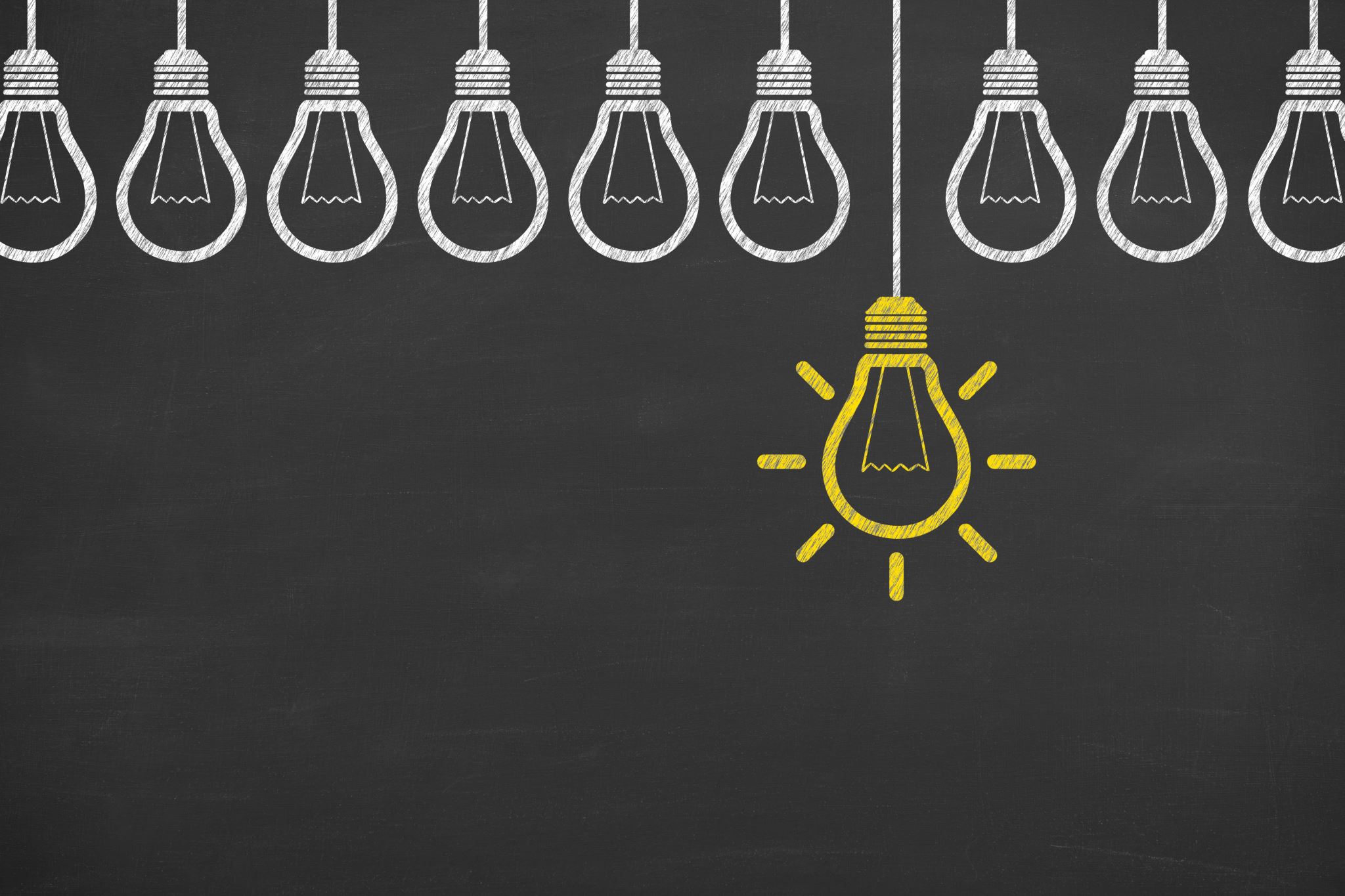 DEVELOPING YOUR CAREER
Lifelong Learning
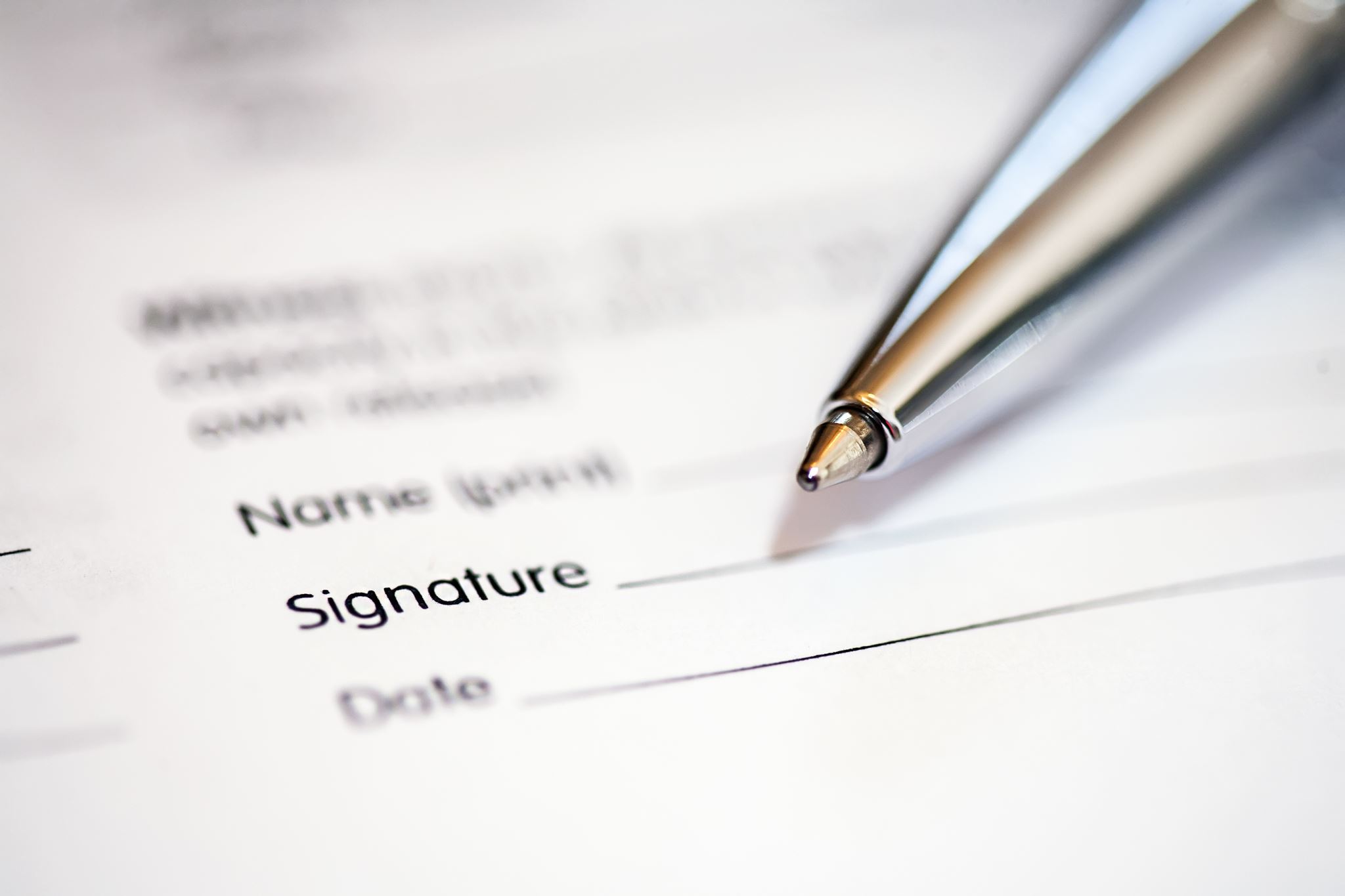 Keeping Your CertificationUp to Date
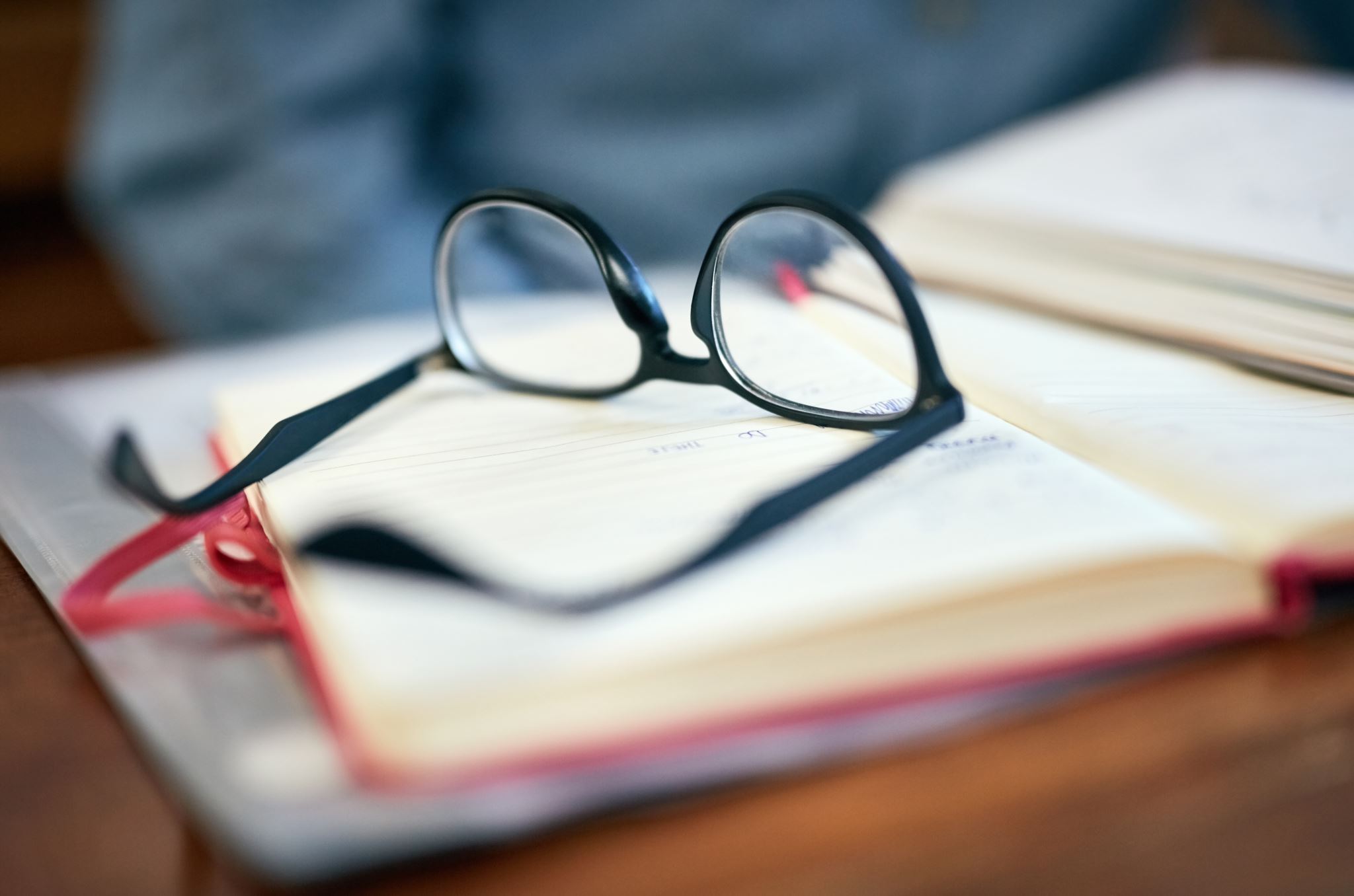 References
1. American Red Cross (2013). American Red Cross Nurse Assistant Training Textbook: Third Edition. United States of America: Krames Stay
Well Strategic Partnerships Division. ISBN: 978- 1584805823,
(Chapter 24- page 382)
WELCOME TO OUR TEAM,
GOOD LUCK , AND THANK YOU